Интегрированный урок по МХК
«Слово о полку Игореве» в литературе, музыке и живописи.
«Слово» в литературе.
«Слово о полку Игореве» стало живым явлением не только литературы древней, но и новой – XIX- XX веков. С удивительным искусством использованы образы «Слова» в  поэзии Радищева в «Песнях, петых на состязаниях в честь древним славянским божествам», В. Жуковского в «Певце во стане русских воинов», А. С. Пушкина в поэме «Руслан и Людмила», К. Рылеева в стихах «Боян», «Владимир Святой», «Рогнеда», в драме-сказке Островского «Снегурочка», в стихах о России А. Блока, в повести Б. Лавренёва «Кровавый узел», также «Слово» звучит  в стихах Прокофьева, Тычины, Рыльского, Бажана и многих других.
«Слово о полку Игореве» переводили многие художники слова: Жуковский, Майков, Мей, Бальмонт, Заболоцкий.
Плач Ярославны
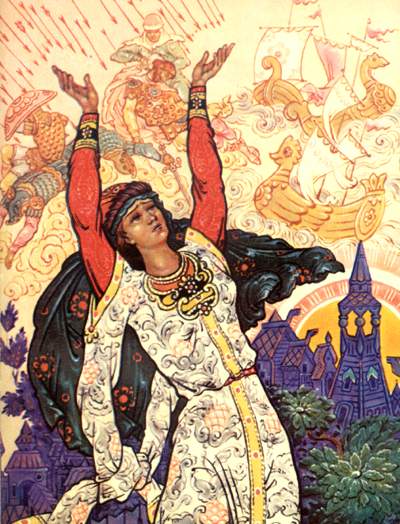 Боян
Ярославна
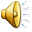 «Слово» в музыке.
«Первоклассный химик, которому  многим обязана химия…»
    «Равно могуч и талантлив как  в симфонии, так и в опере, и в романсе».
    «Основатель, охранитель, поборник женских врачебных курсов, опора и друг учащихся».
    Так говорили современники,  Д.И. Менделеев, В.В. Стасов и первые  русские женщины-врачи об одном и том же человеке – об Александре Порфирьевиче Бородине, который был и гениальным композитором, и одним из создателей органической химии, и выдающимся педагогом.
А.П.Бородин
Опера «Князь Игорь»
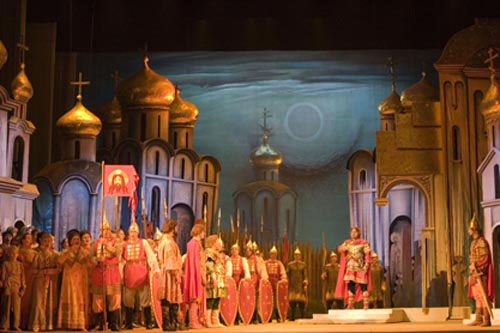 «Князь Игорь» - опера А. Бородина в  4 действиях с прологом, либретто композитора на основе сценария В. Стасова по «Слову о полку Игореве». Закончена Н. Римским-Корсаковым и А. Глазуновым.
Центральным образом оперы является 
образ князя Игоря.
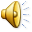 Половецкие пляски
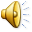 Половецкие пляски
Половецкие пляски
«Слово» в живописи
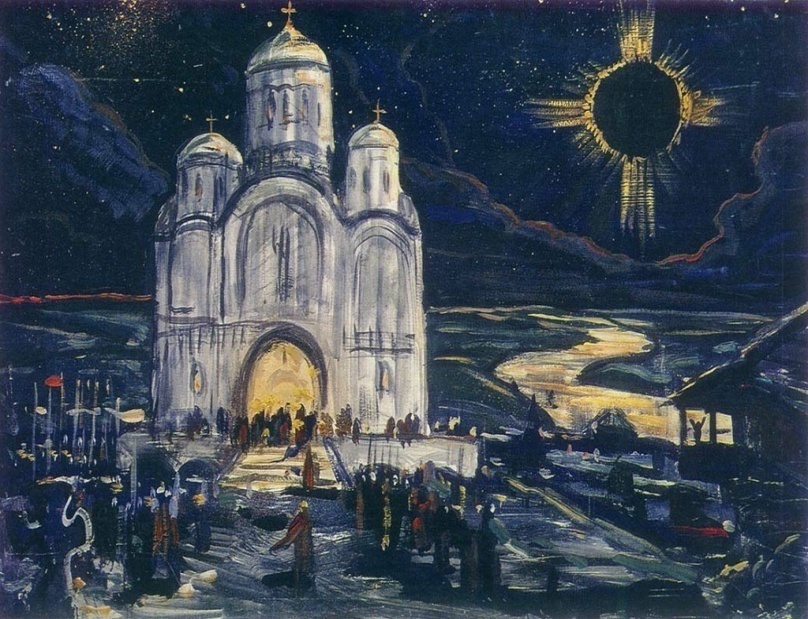 Эскиз к декорации «Стены Путивля» Илья Глазунов
Эскиз к декорации «Затмение солнца» Илья Глазунов
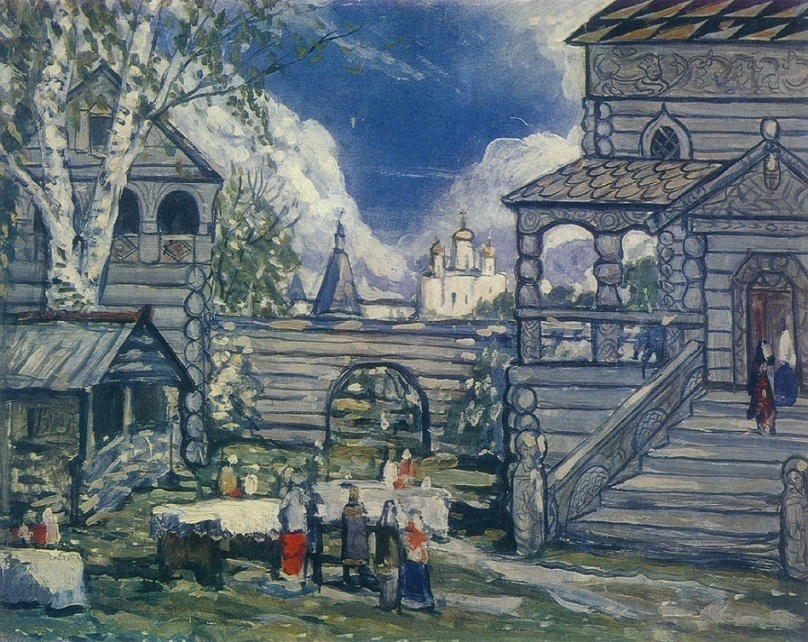 Эскиз к декорации «Двор Галицкого» Илья Глазунов
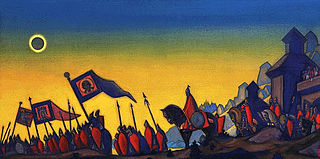 Эскиз к декорации «Поход Игоря» Н.К. Рерих
В.А. Фаворский
Владимир Андреевич Фаворский(15 марта 1886 – 29 декабря 1964) – русский, советский художник, мастер ксилографии и книжной графики, искусствовед, сценограф, живописец-монументалист, педагог и теоретик изобразительного искусства. Действительный член Академии художеств СССР. Народный художник СССР.
      В художественном наследии Фаворского большое место занимают иллюстрации к «Слову о полку Игореве», за которые был удостоен Ленинской премии.
Гравюры В. А. Фаворского
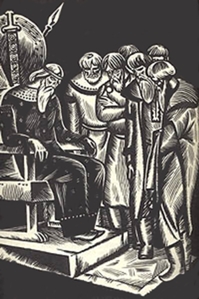 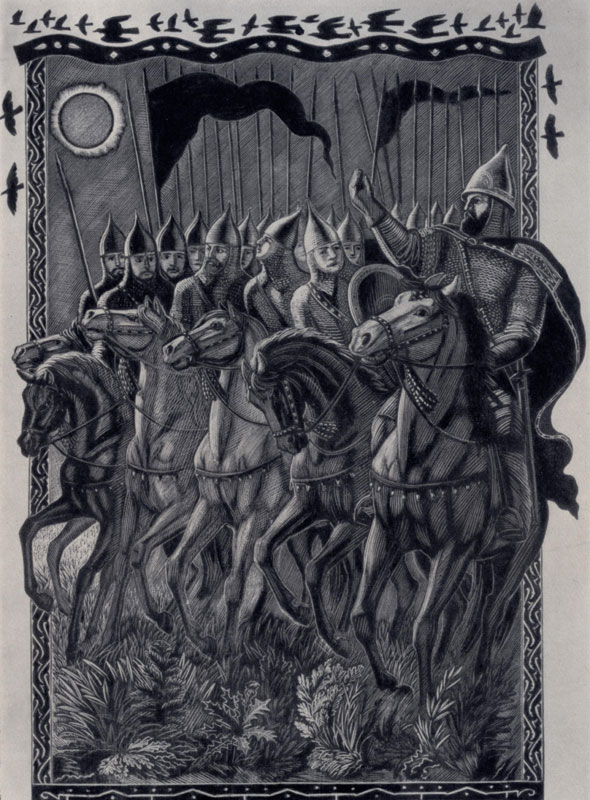 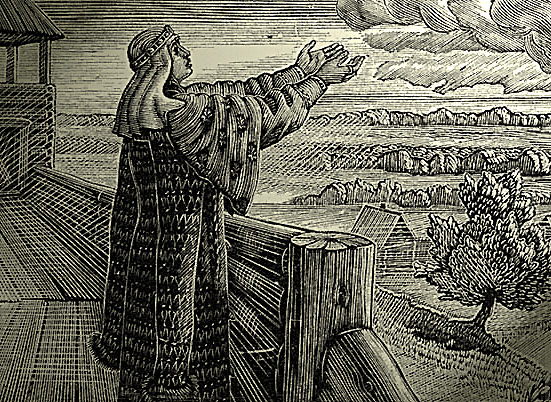 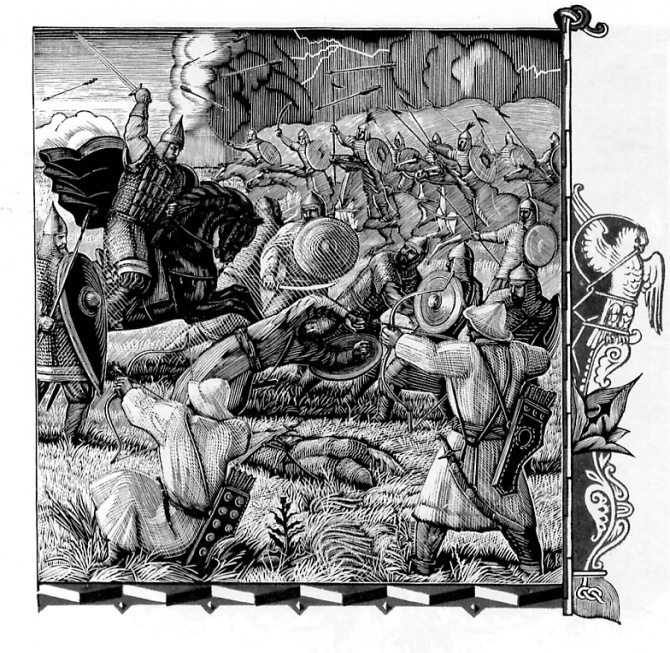 И. И. Голиков
Иван Иванович Голиков(25 декабря1886 – 31 марта 1937) – русский, советский художник, мастер палехской миниатюры, заслуженный деятель искусств РСФСР. Учился и работал в иконописных мастерских с. Палех, Москвы и Петербурга, затем преподавал в Палехском художественном училище.
             Создатель оригинального стиля миниатюрной живописи темперой на лаковых изделиях, ему принадлежат декоративные панно и книжные иллюстрации темперой. Особенно удачно им выполнены иллюстрации к «Слову о полку Игореве».
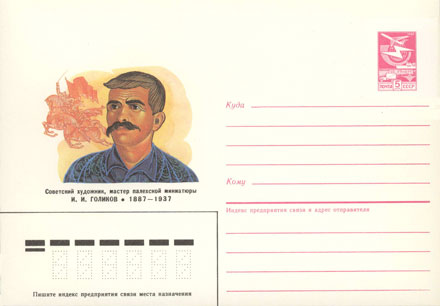 Иллюстрации И. И. Голикова
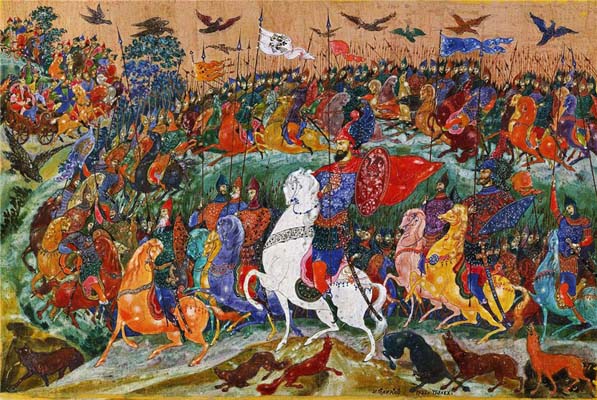 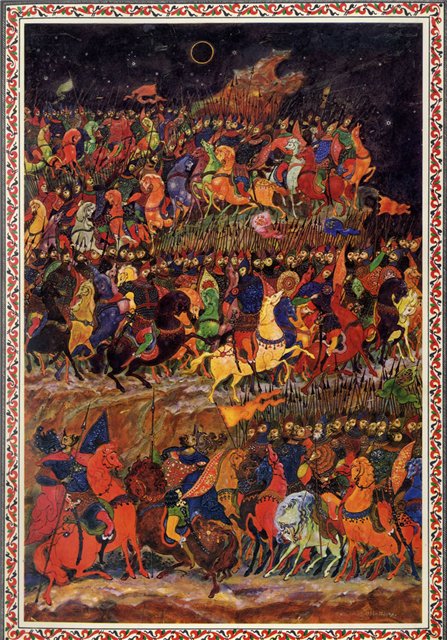 Поход
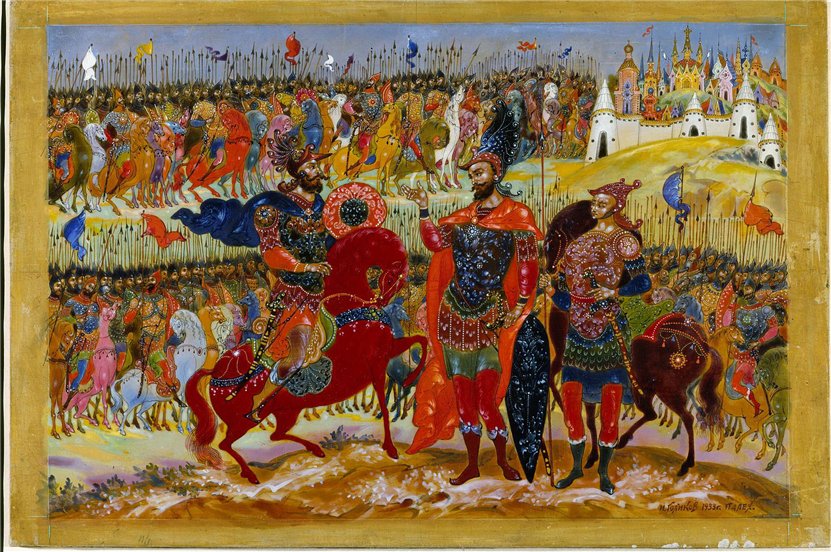 Затмение солнца
Боян, Игорь и Ярославна
Встреча Игоря с  Всеволодом
Иллюстрации И. И. Голикова
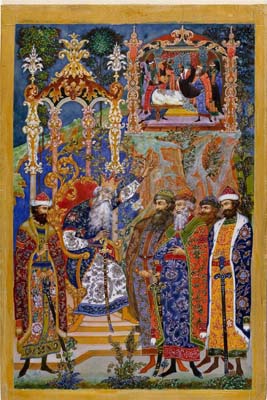 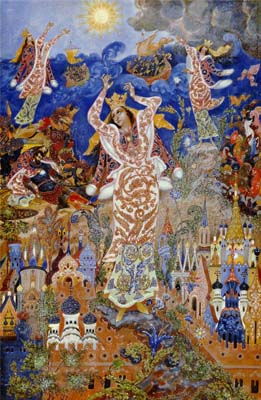 Битва
Святослав рассказывает о своем сне
Плач Ярославны
В. М. Васнецов
Виктор Михайлович Васнецов(15 мая 1848 – 23 июля 1926) – русский художник и архитектор, мастер живописи на исторические и фольклорные сюжеты.
Одно из главных направлений в его творчестве – былинно-историческое: «Витязь на распутье», «Богатыри», «Царь Иван Васильевич Грозный». Особенно знаменита картина В. М. Васнецова «После побоища Игоря Святославича с половцами».
В. М. Васнецов
Пали полки Игоревы. 
Тут кровавого вина недостало,
Тут пир окончили храбрые русские, 
Сватов напоили и сами полегли
За землю Русскую.
После побоища Игоря Святославича с половцами